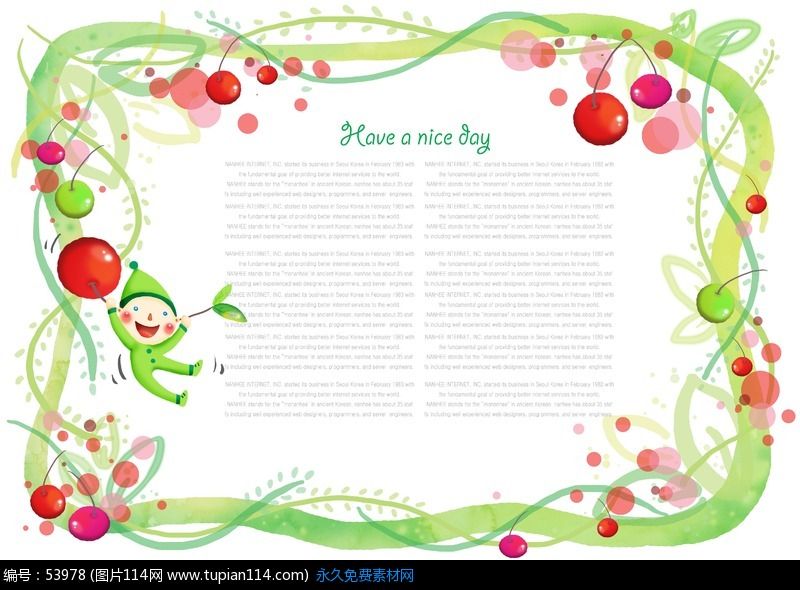 大班美术
水果
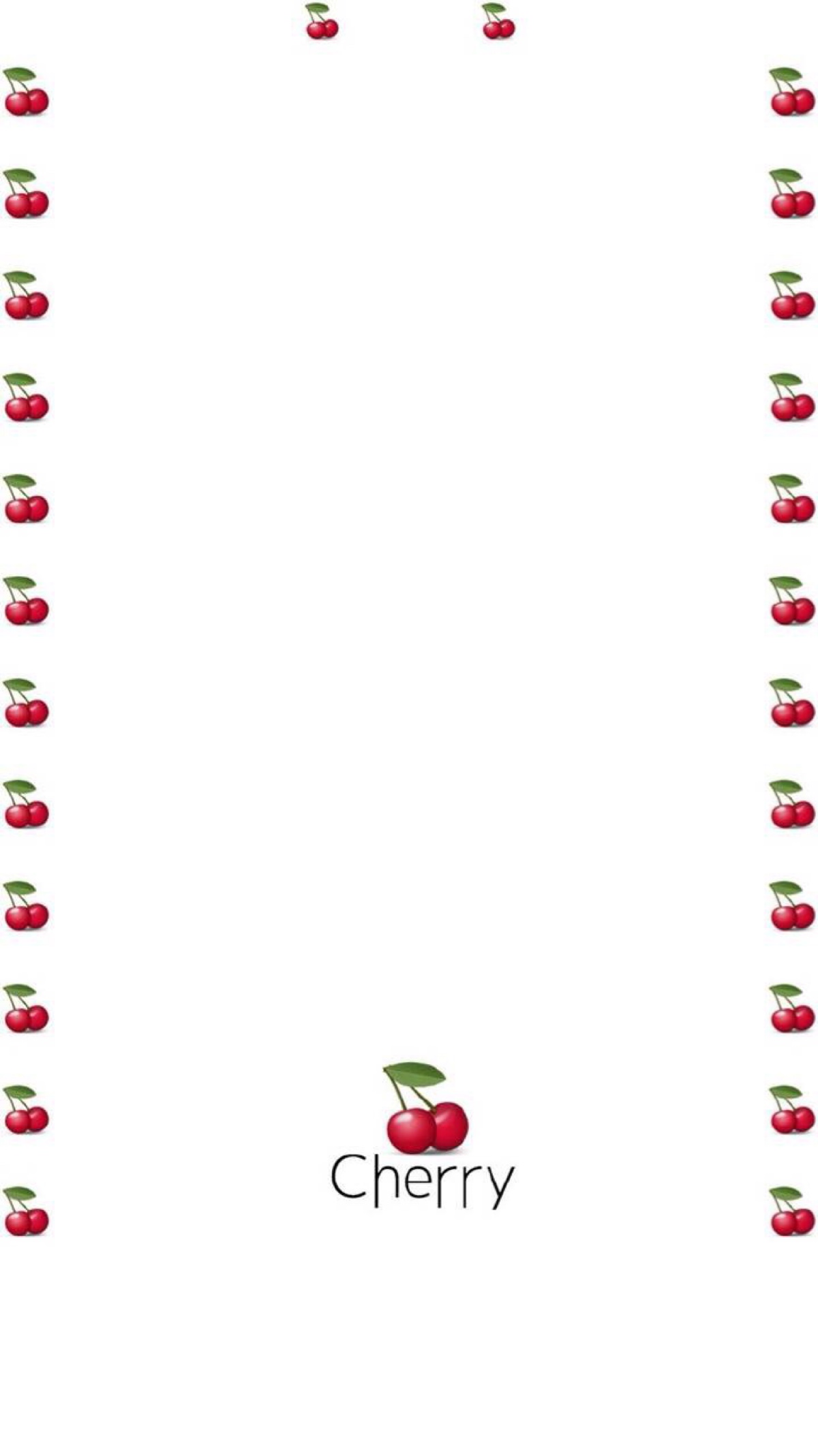 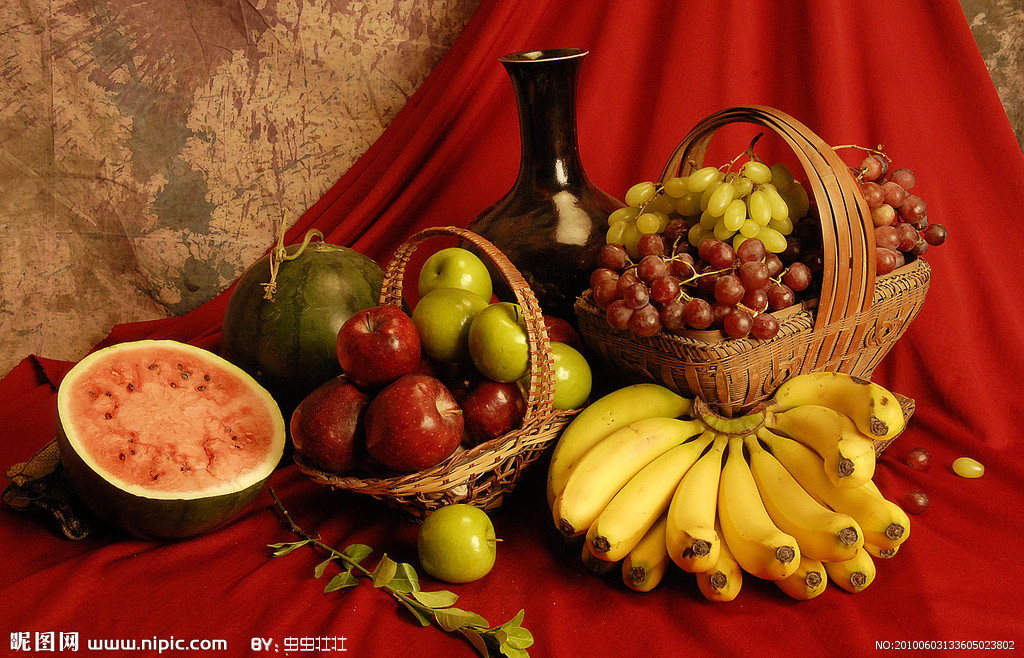 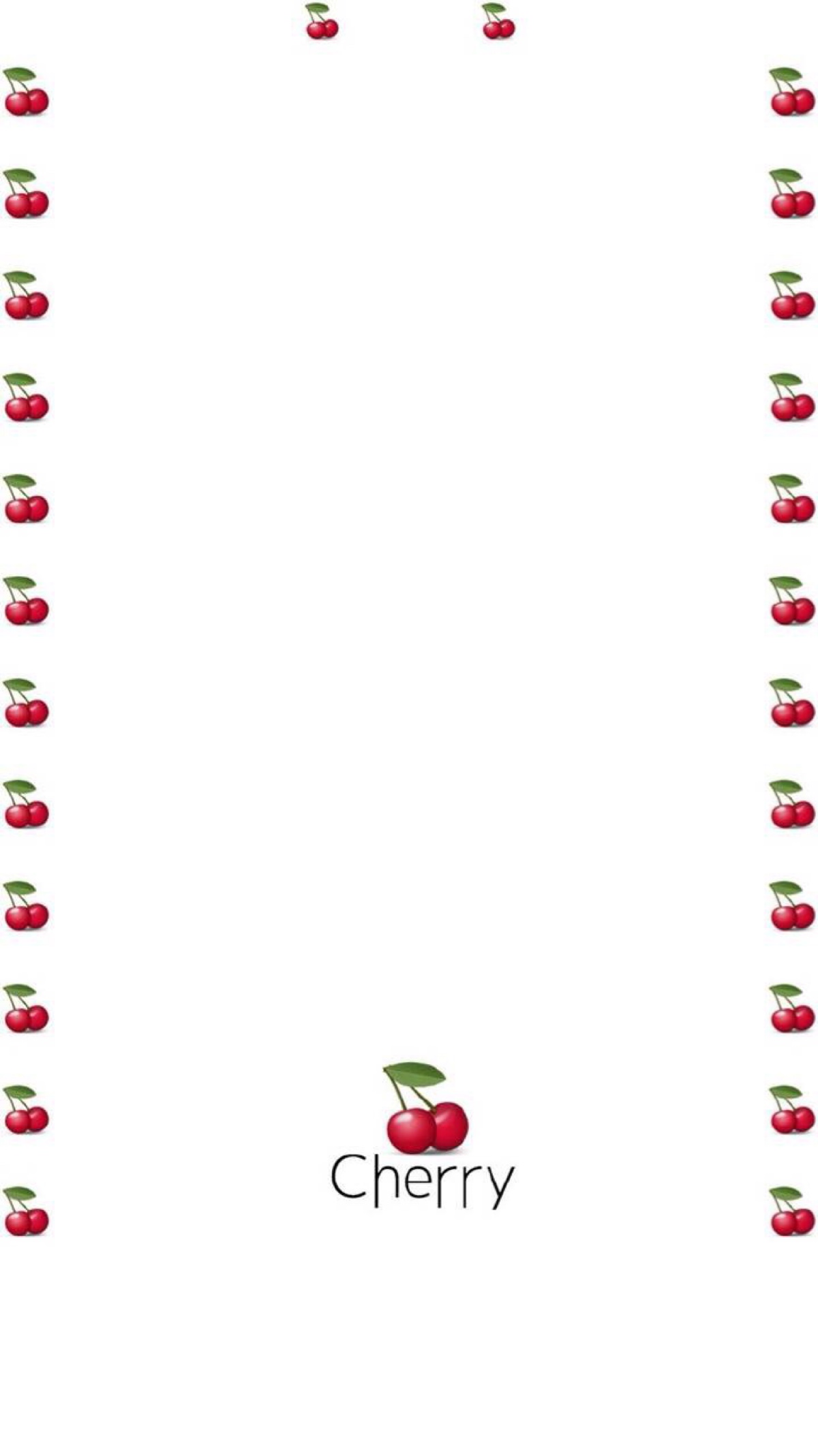 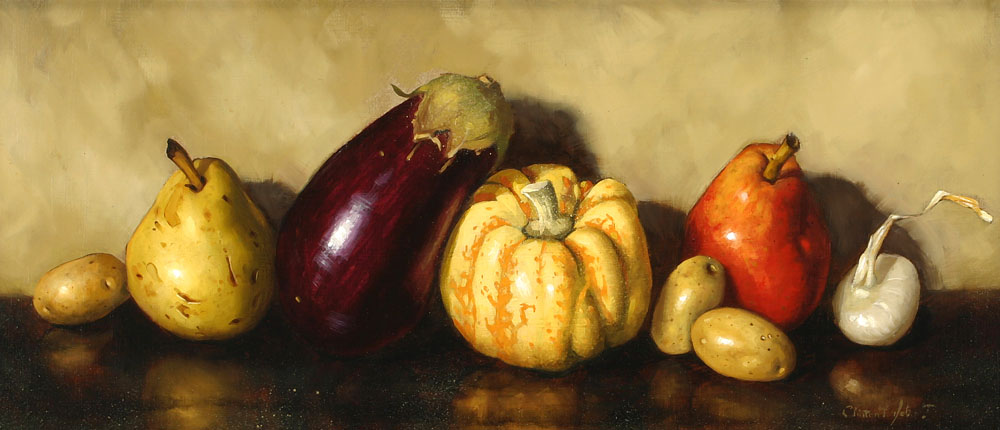 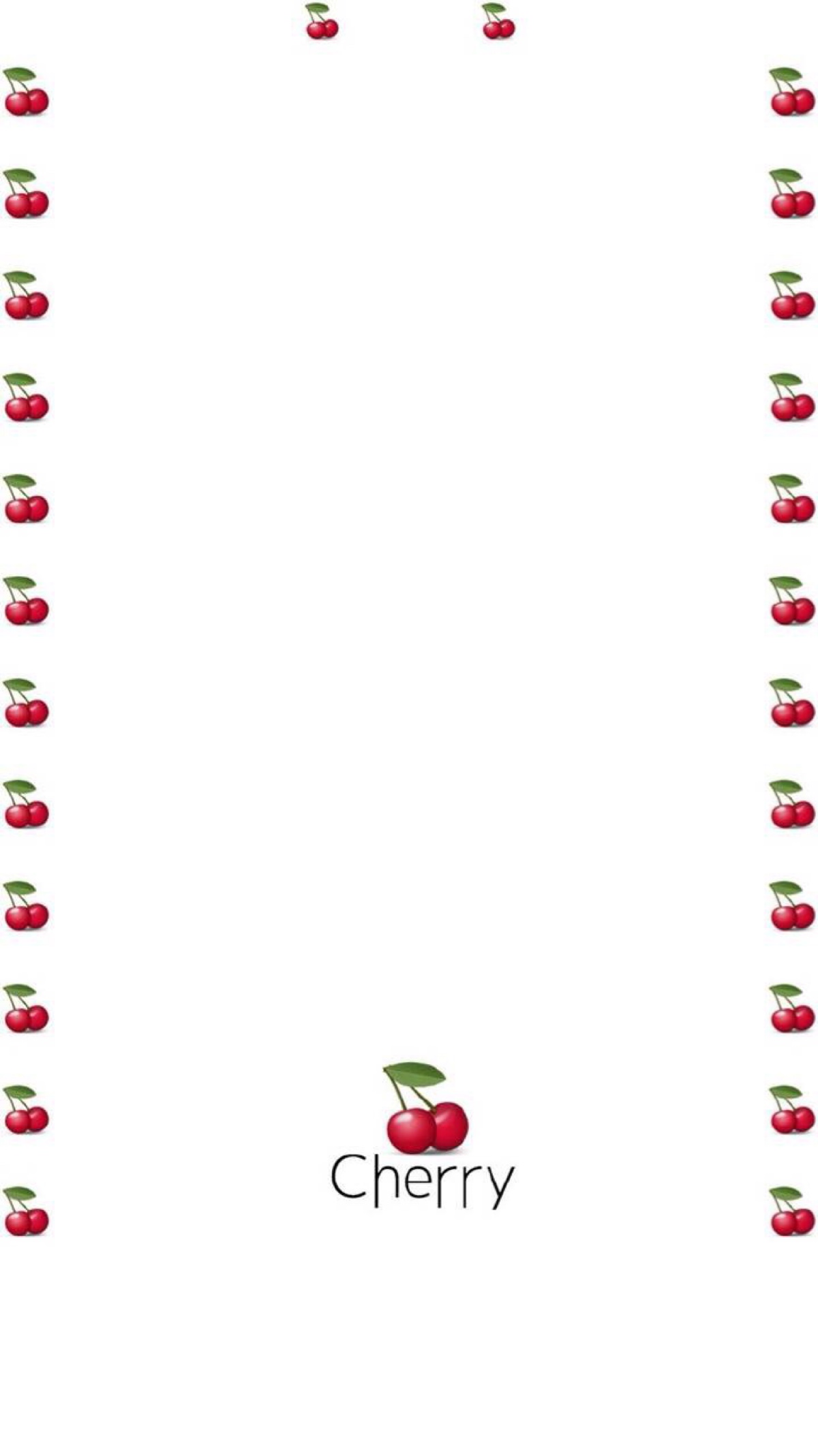 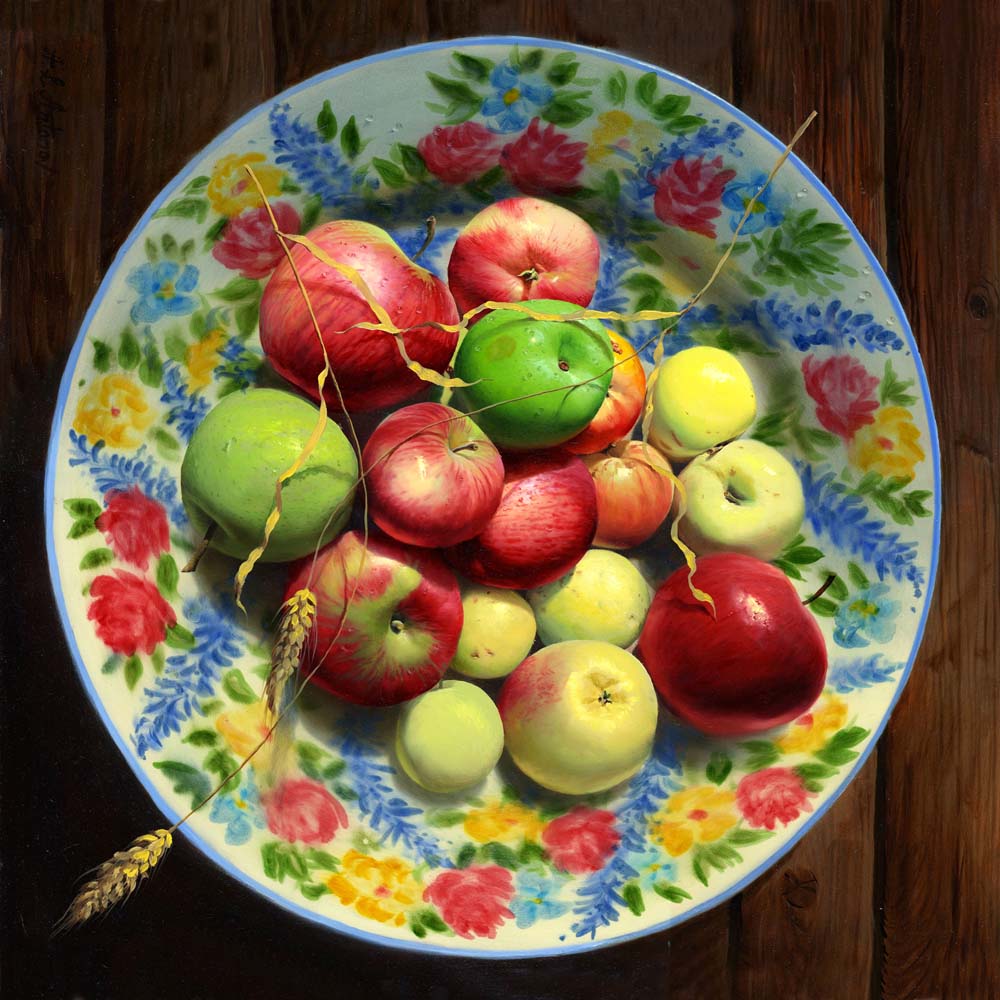 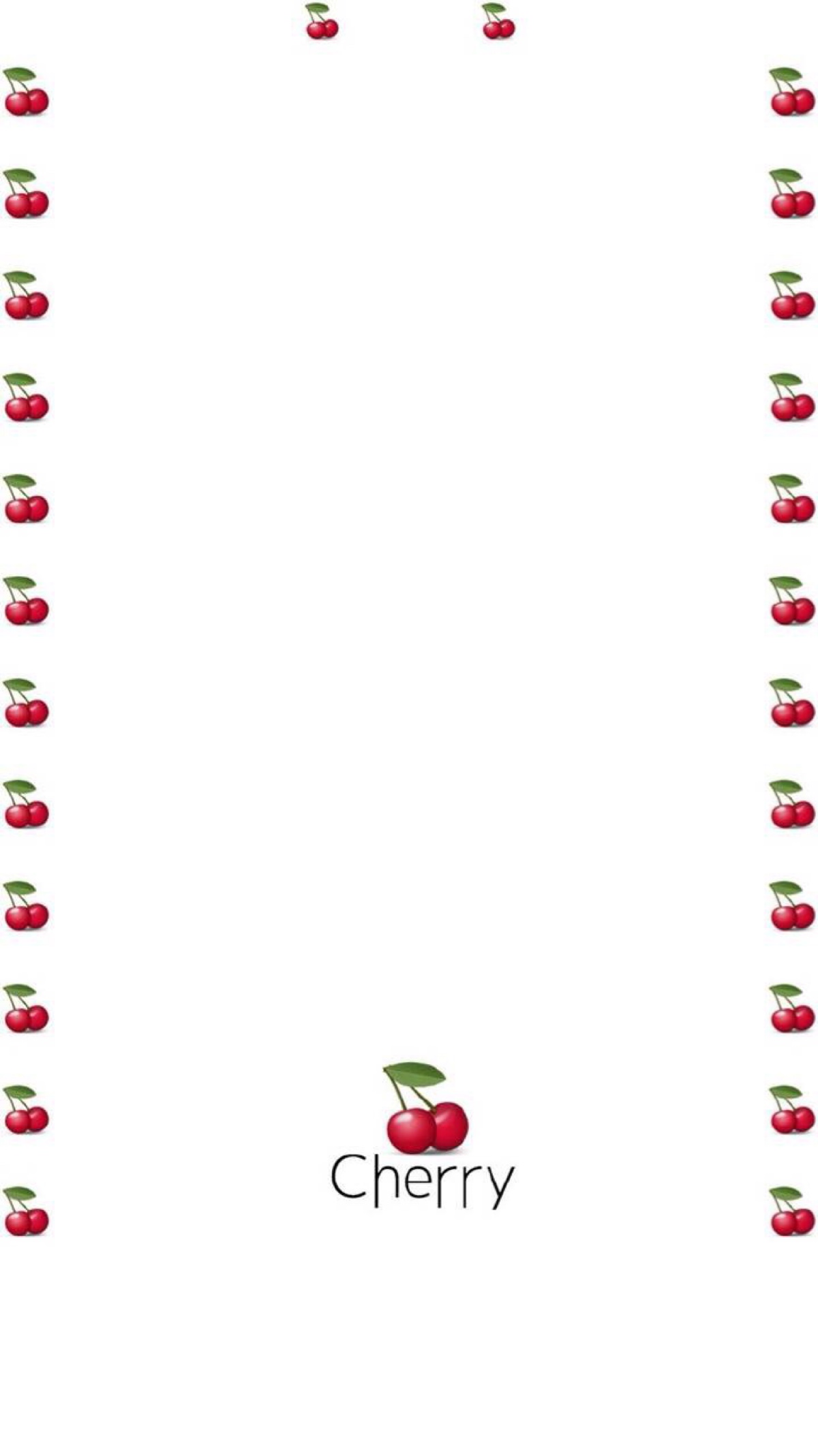 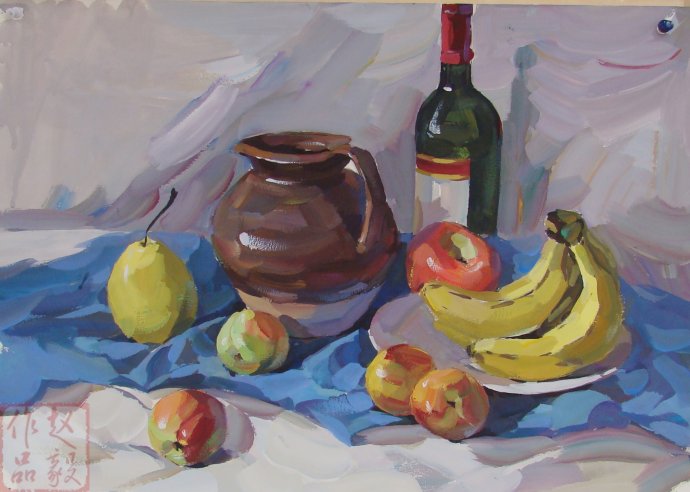 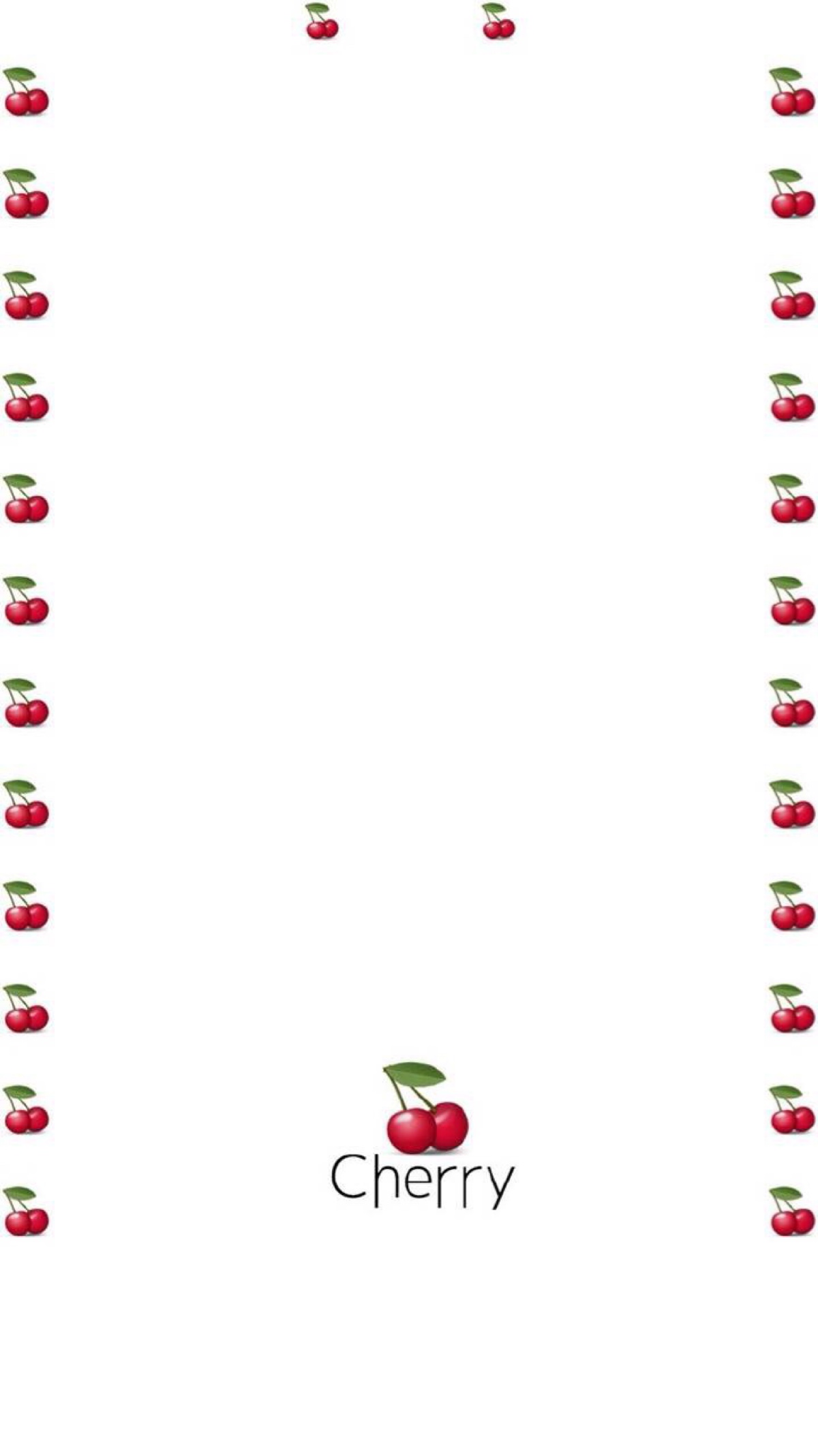 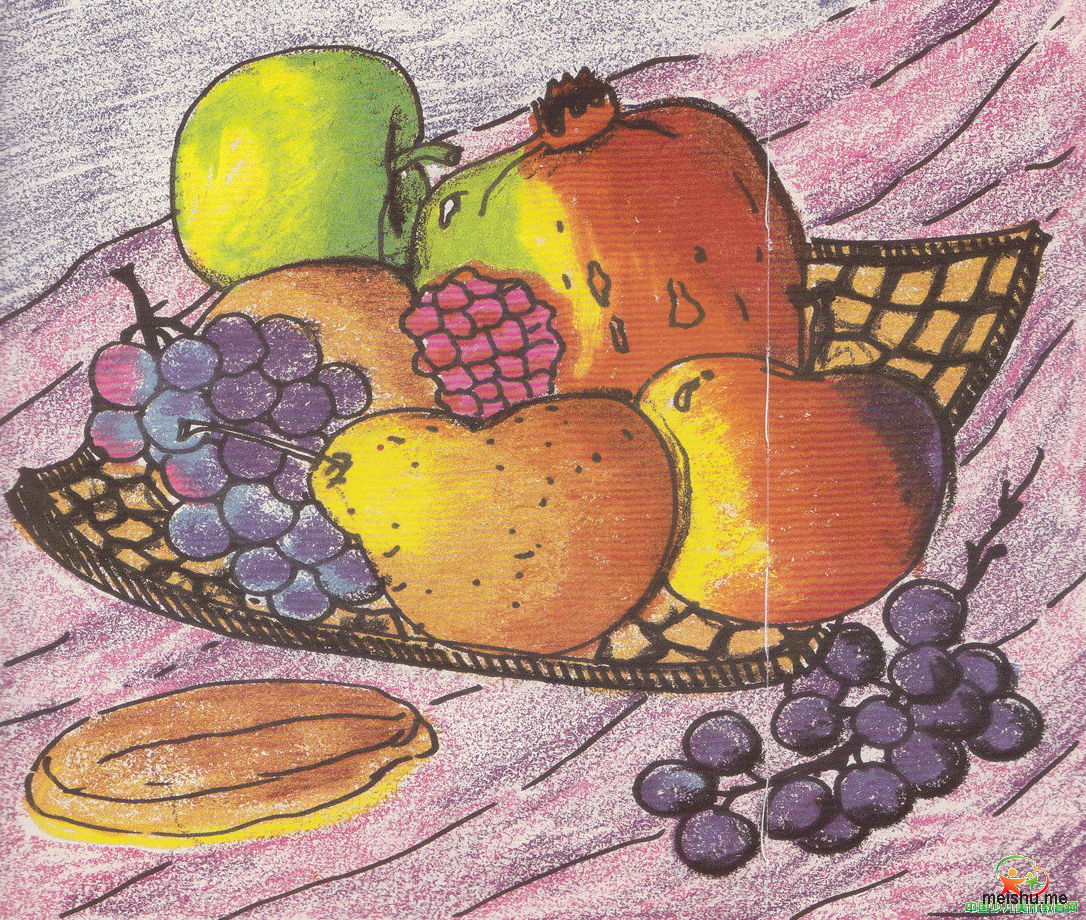 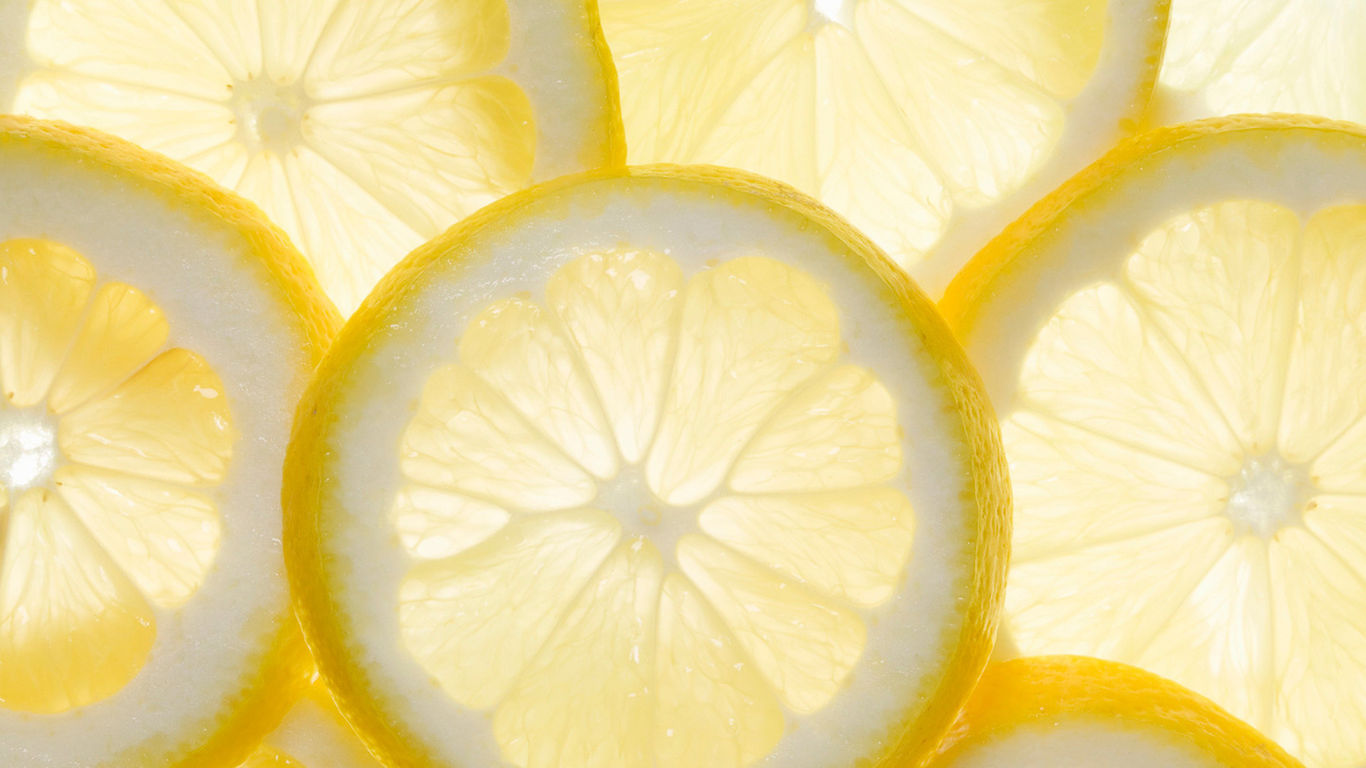 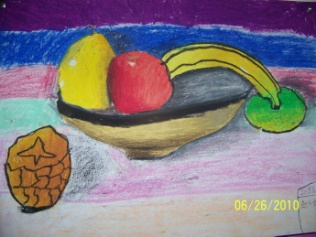 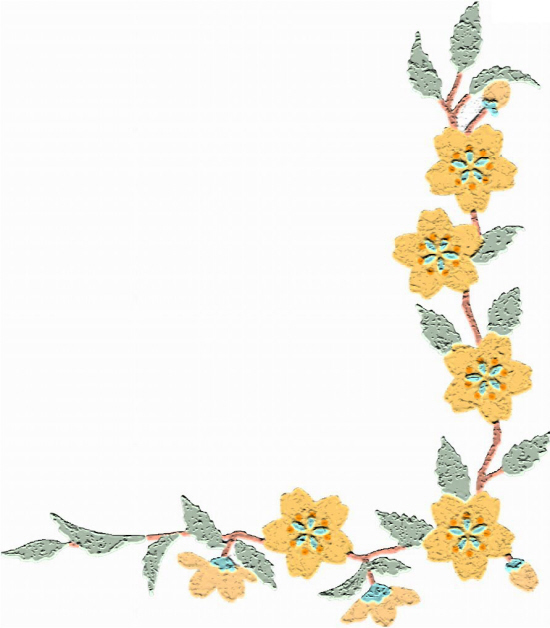 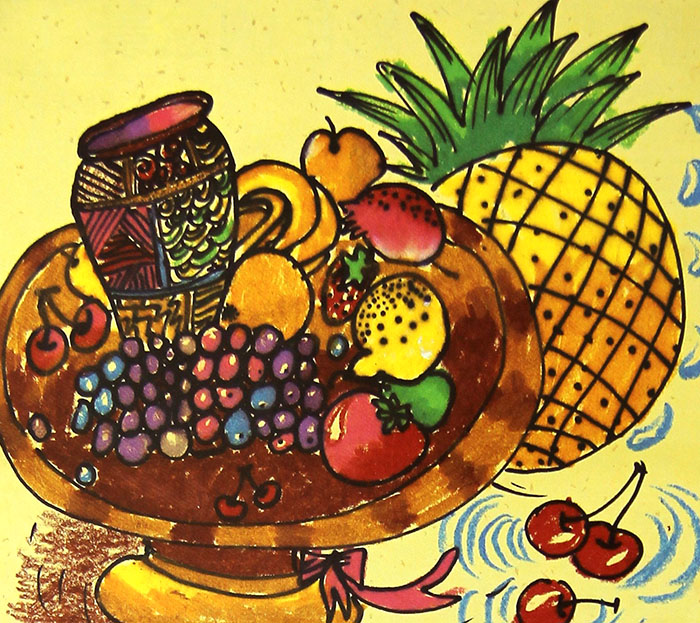 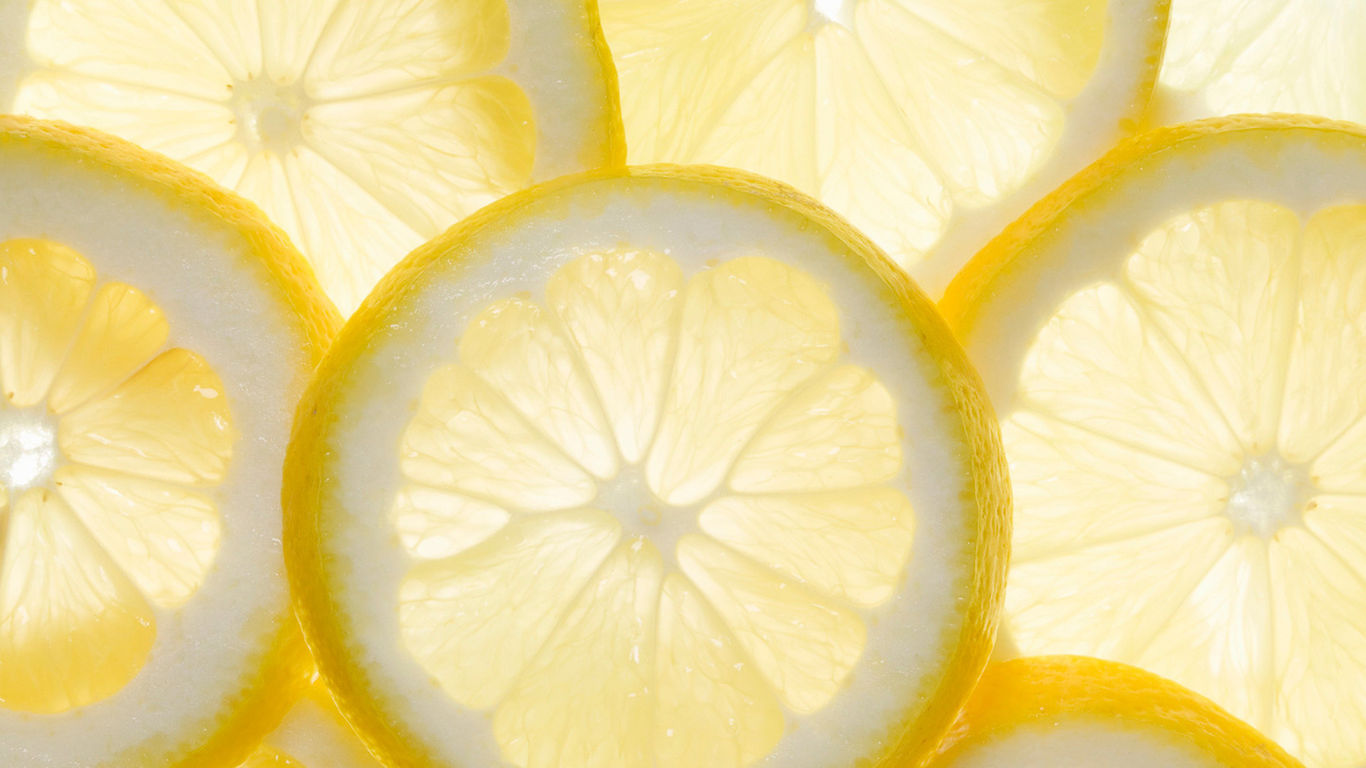 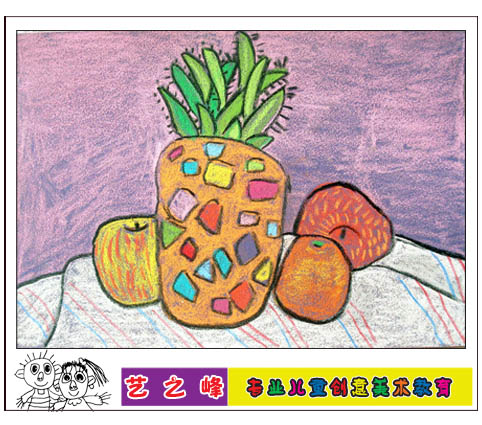 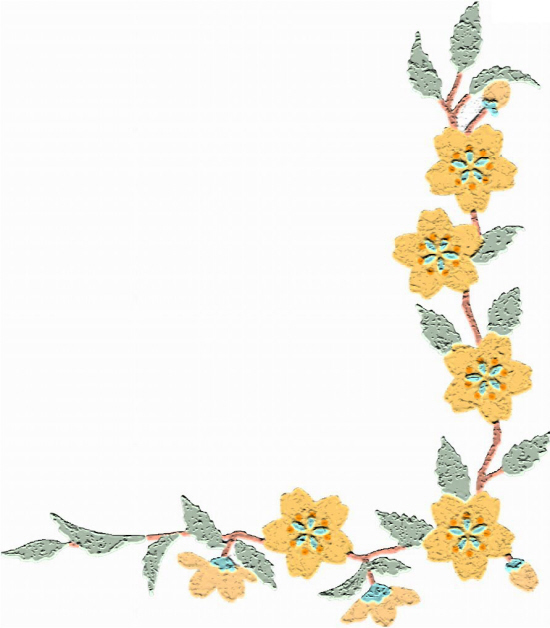 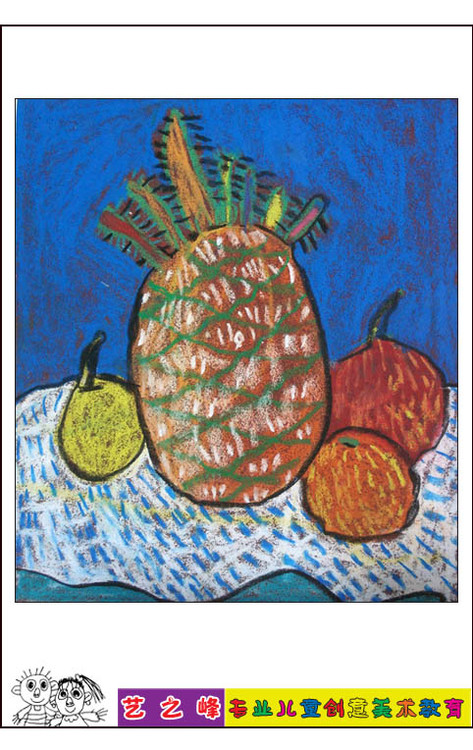